What’s In A Story?
OBJECTIVES
OF THIS LESSON
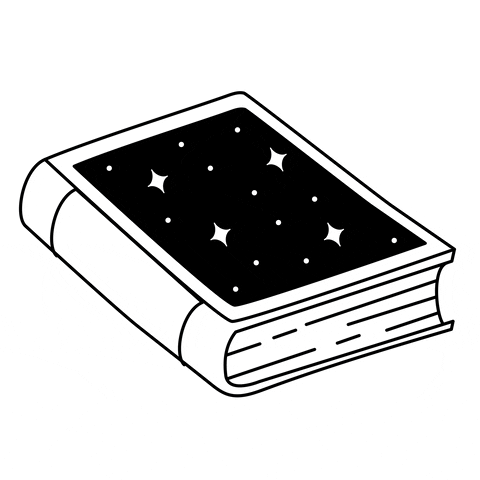 OBJECTIVES
Identify conflict and resolution

Practice active listening

Share a story with a conflict and resolution
MATERIALS
FOR THIS LESSON
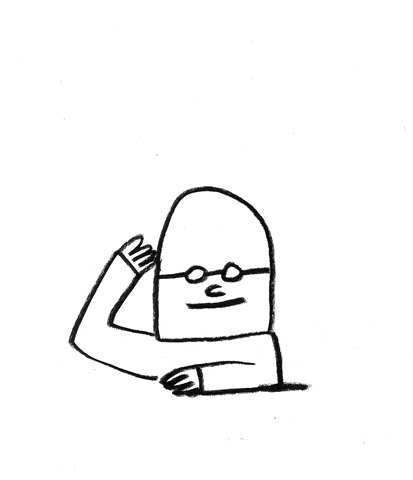 MATERIALS
Your imagination and attention


Pencil and paper
Your active listening skills
HOW TO BE A GOOD 
ACTIVE LISTENER
Give non-verbal encouragement (nod, smile, eye-contact, lean in)

Practice patience - allow for moments of silence

Listen for the meaning in what they are sharing
WARM UP
[Speaker Notes: Pencil as character – what does it want? What is it willing to do to get what it wants?]
VOCABULARY
VOCABULARY
The Parts of a Story:

character
setting
plot
conflict
resolution
VOCABULARY
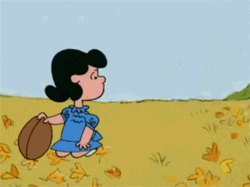 Conflict
a struggle between two opposing forces
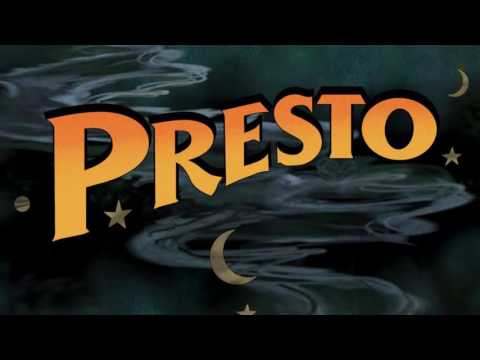 [Speaker Notes: What does the rabbit want? What does the magician want? Where is the conflict? How is it resolved. Partner/pair share. Report out.]
VOCABULARY
Resolution

The resolution of a story is the conclusion of a story's plot.

It is how the story ends.
How does “Presto” end? What is the resolution?
Let’s Tell a Story!
[Speaker Notes: Brainstorm a pencil story based on one of the warm up ideas]
Characters with Conflict
Work with your partner:

Choose two objects to use as characters.




What does each object want?

What are they willing to do to get it?

What gets in the way of them getting what they want?
Examples: paper and pencil, or paper and scissors, or book and iPad
[Speaker Notes: Collaborate]
Story Sharing
Take turns telling the story to each other. Practice!

What is the beginning? 

What happens in the middle?

How does it end?

Use your active listening skills as your partner retells the story.
[Speaker Notes: Remind them of active listening.]
REFERENCES
REFERENCES
Animation: giphy.com 

Film: Pixar Animation https://youtu.be/D4Dnm6dkOVI